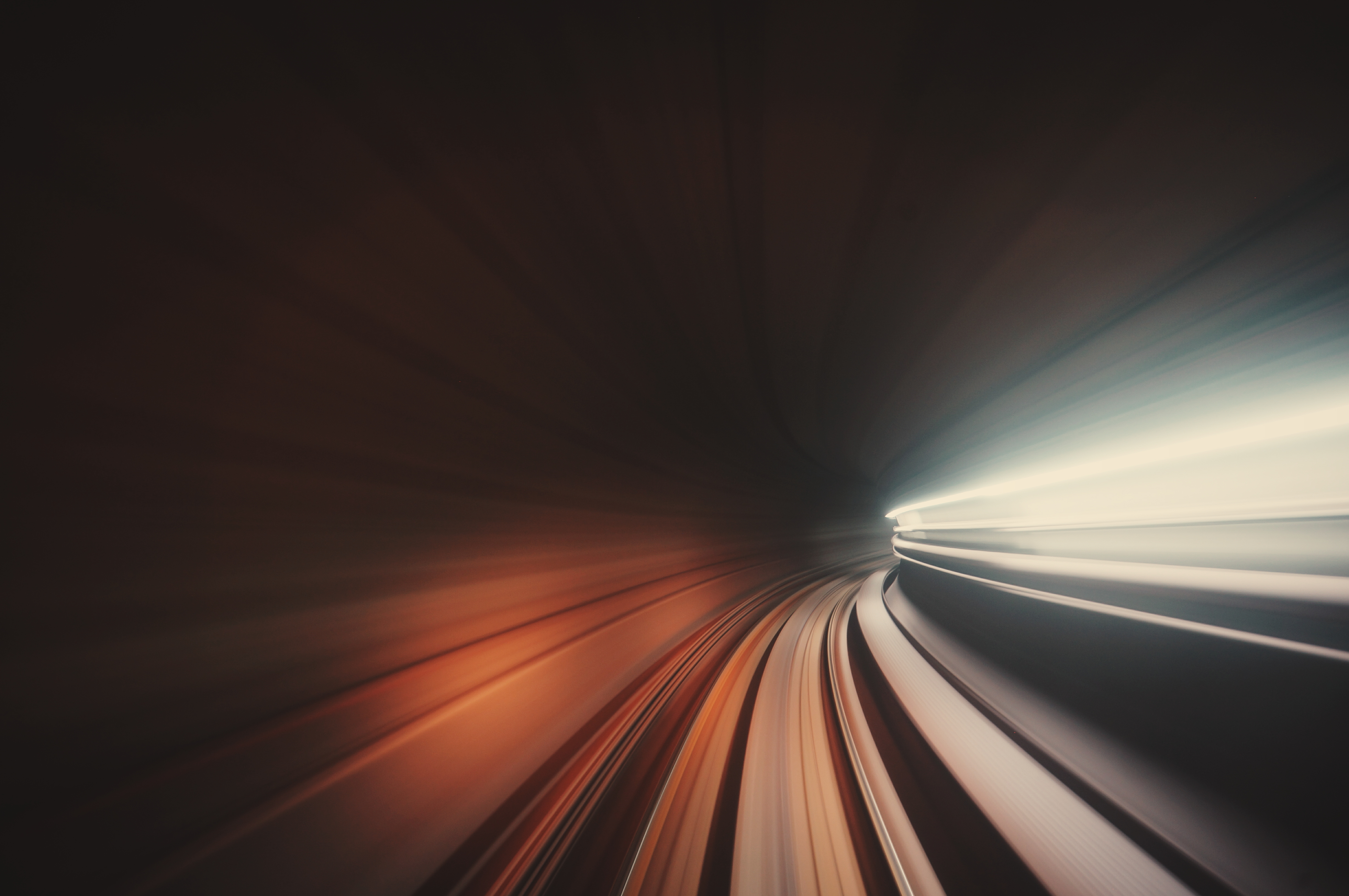 SILENT SUFFERERS - Part I
Text: Genesis 37:1-36; Luke 15:11-32
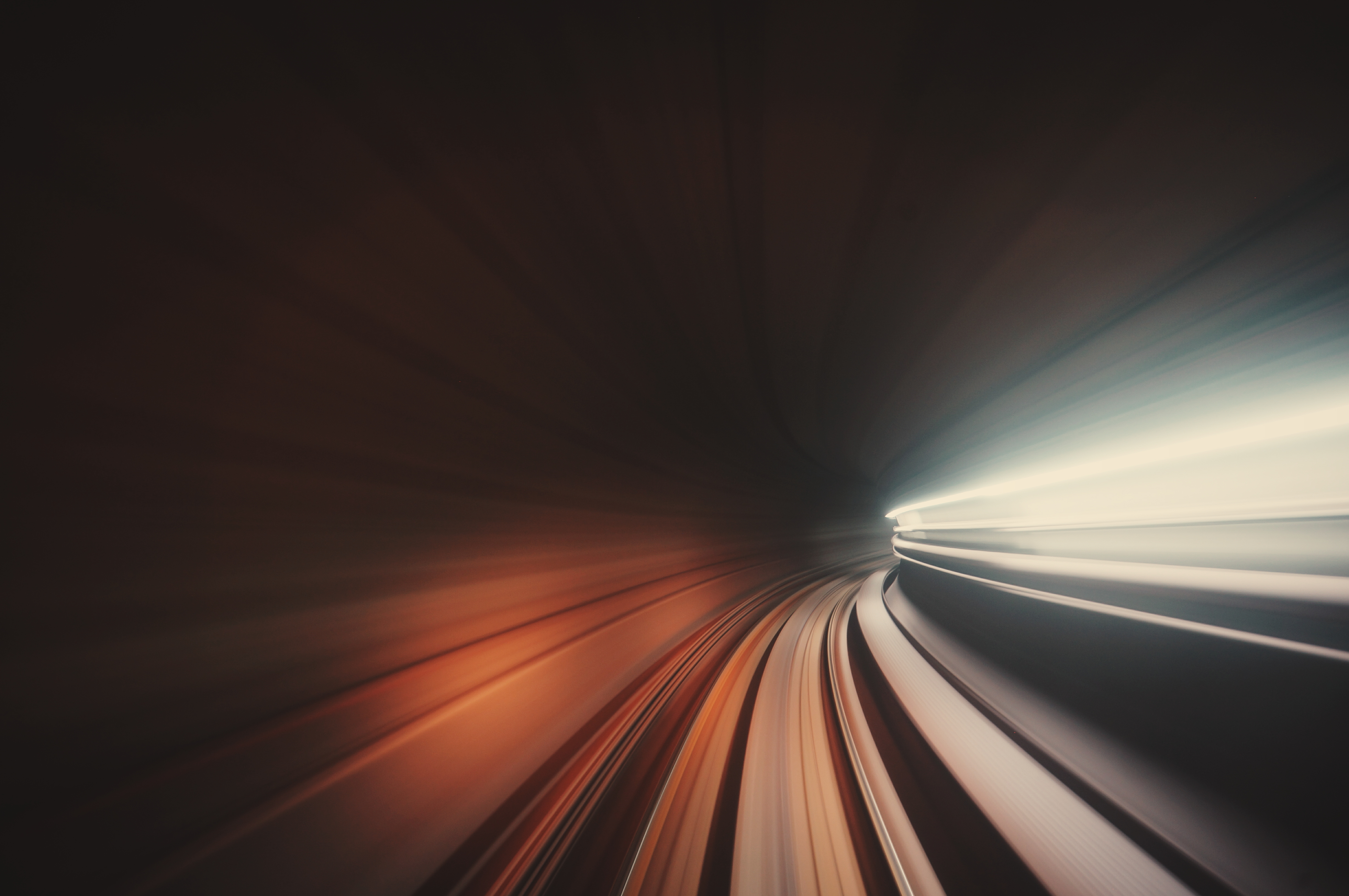 What Should We Guard Ourselves Against When we Experience a Breakdown of Relationship With Immediate Family Members?
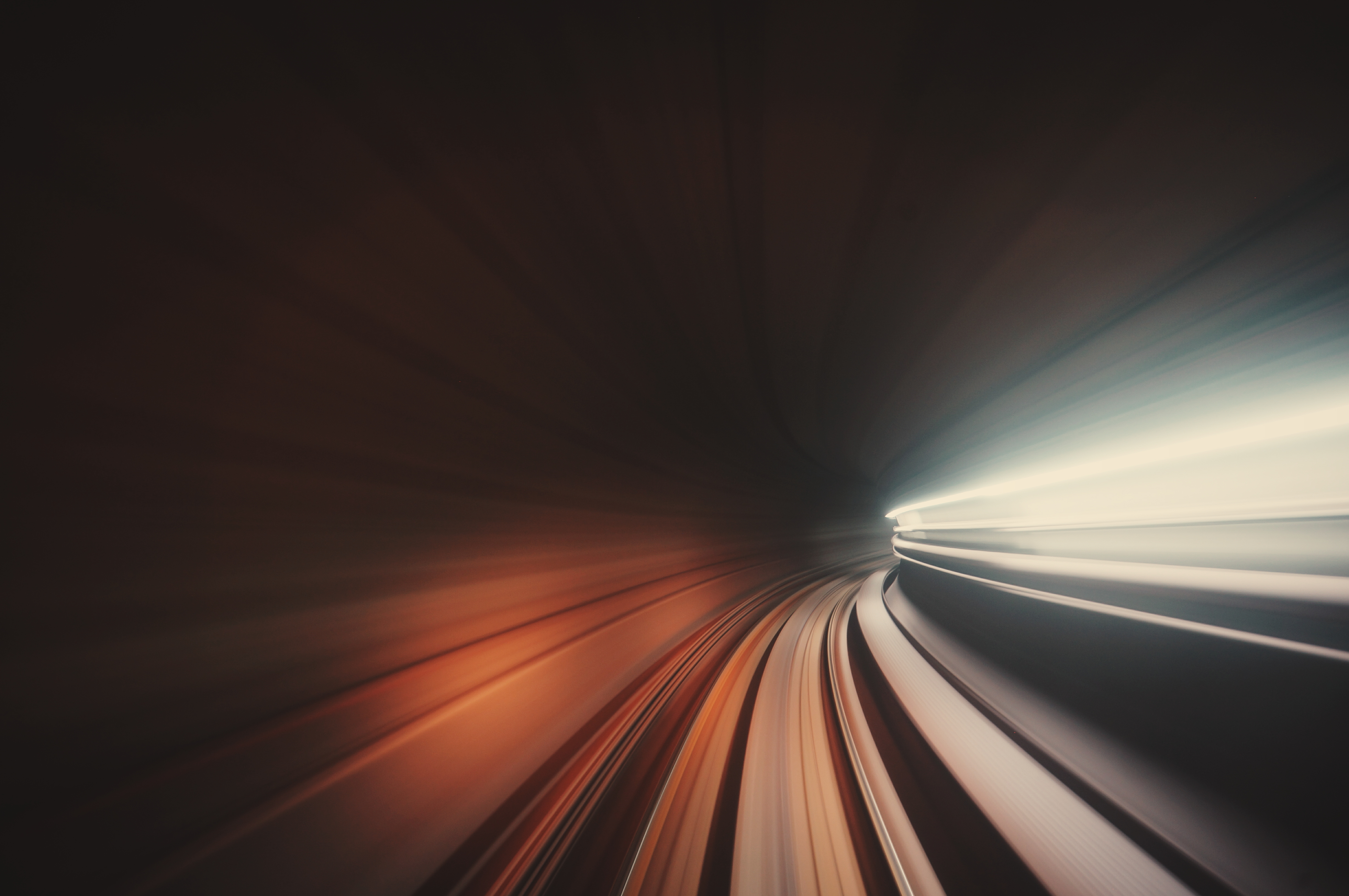 I. FEELINGS OF REJECTION
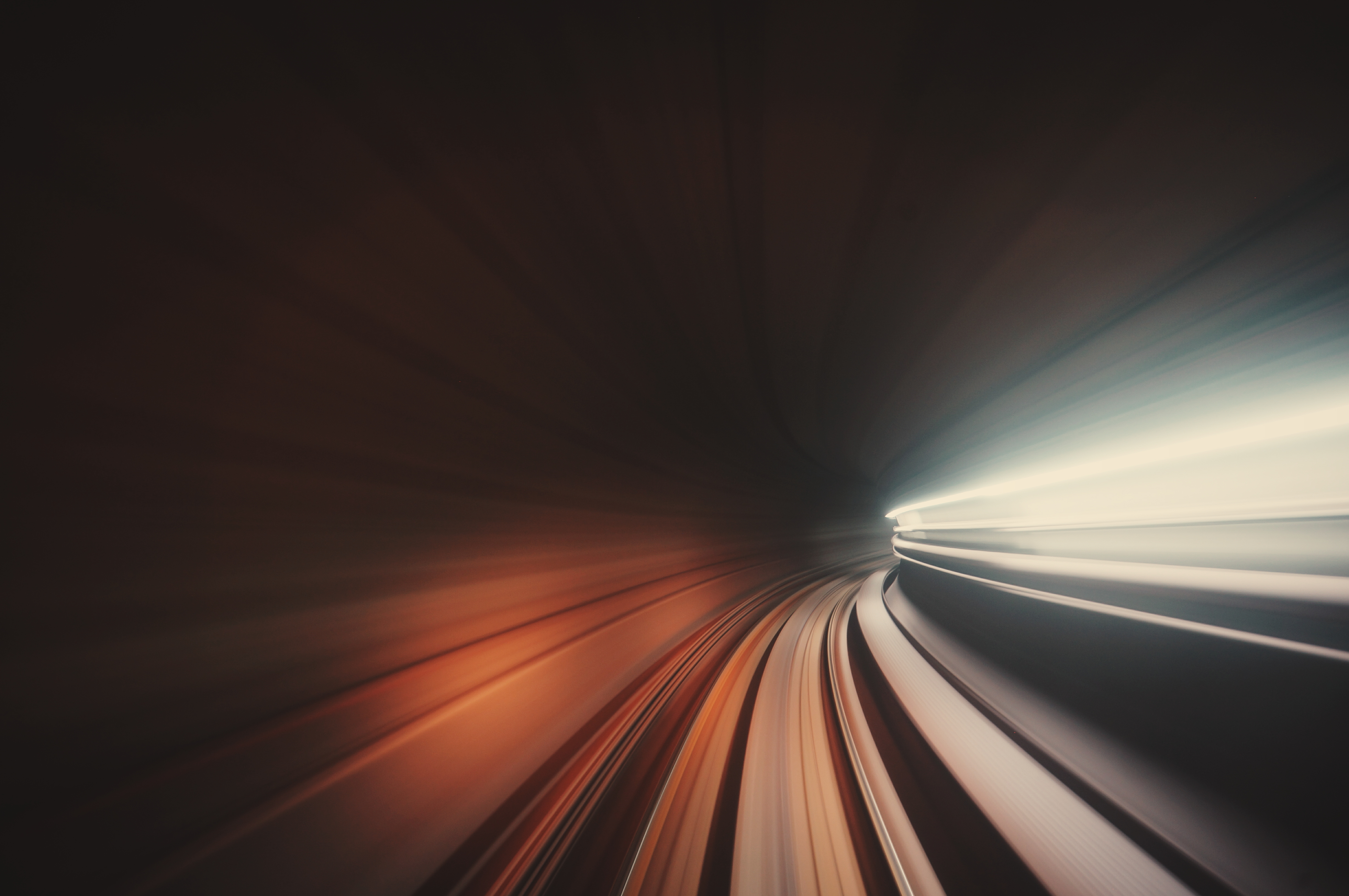 II. MOMENTS OF SEPARATIONHebrews 7:26; Luke 7:34; Luke 15:13 ff; Luke 15:27; Luke 15:30.
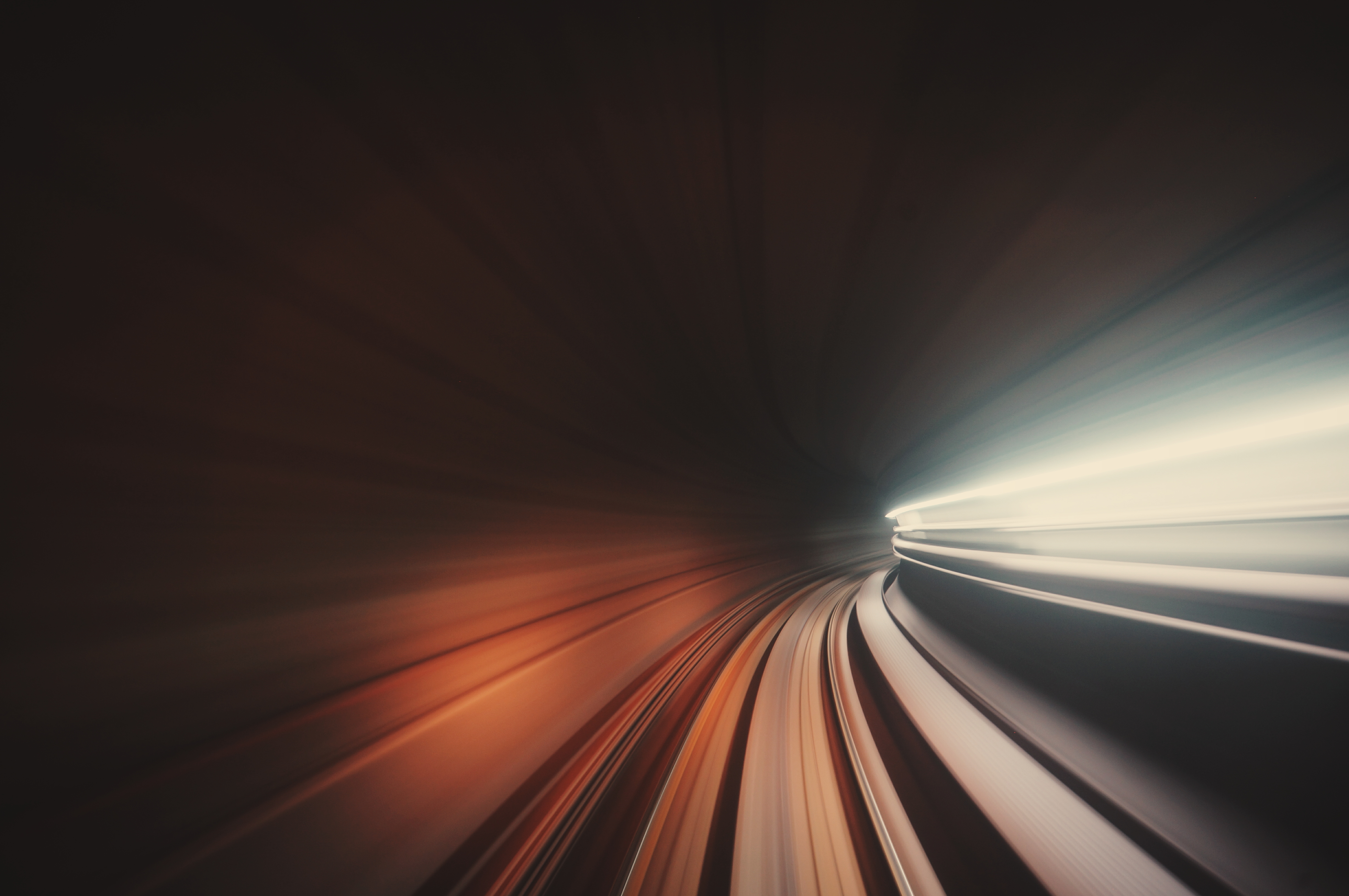 III. PLACES OF ISOLATION